ПРОЕКТ «Скоро в школу»
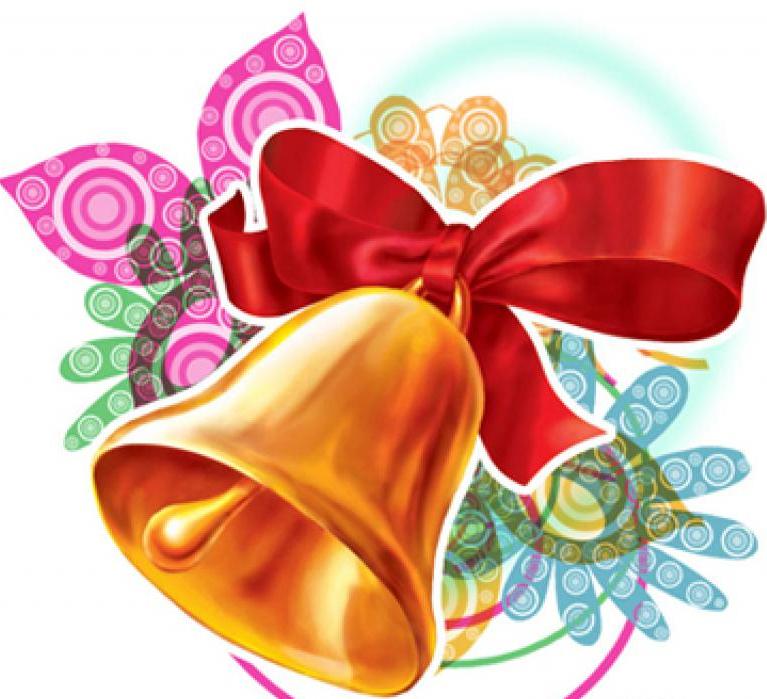 Вид проекта: групповойТип проекта: познавательный Участники : дети 6-7 лет, родители, воспитатель Чуканова Т.Н Продолжительность проекта:краткосрочный
Ожидаемые результаты проекта: 1.Систематизация знаний по теме и обогащение словарного запаса детей.2. Развитие творческих способностей. 3.Обновление предметно-развивающей среды.
1.Подготовительный этап- Создание мультимедийных презентаций- подбор иллюстративного материала, книг и  оборудования для занятий, дидактических, сюжетно-ролевых  игр  и бесед.- участие в подготовке развлечения.
2.  Практический этап
Цель проекта: Развивать познавательный интерес к школе, книгам и получению знаний.Задачи: 1. Формировать первичное представление о школе.2. Обсуждать с детьми информацию о событиях, выходящих за пределы привычного им ближайшего окружения.
Составление рассказа по картине «Дети идут в школу»
Чтение литературы
Дидактические игры
Лепка «Алфавит»
Рисование «Школьный букет»
Выставка детских работ
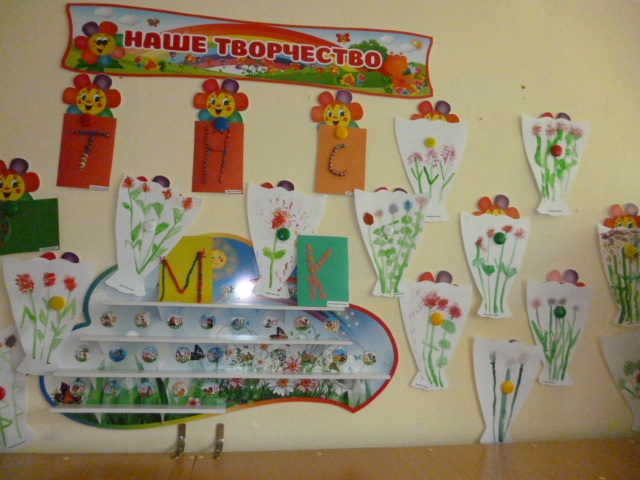 Создание уголка «Скоро в школу»
3. Заключительный этап:
Чаепитие с родителями
Праздник Знаний